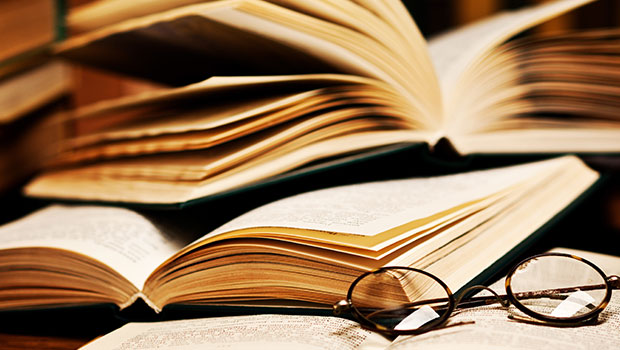 Gods leiding
BijbelGespreksGroep (BGG)
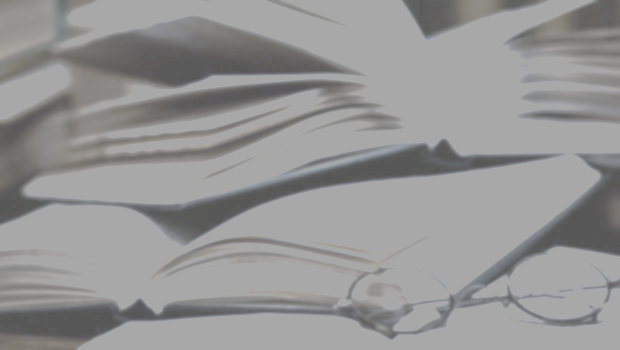 Zingen psalm 25:2
2.HEER',ai, maak mij Uwe wegen,
Door Uw woord en Geest bekend;
Leer mij, hoe die zijn gelegen,
En waarheen G' Uw treden wendt,
Leid mij in Uw waarheid, leer
IJv'rig mij Uw wet betrachten.
Want Gij zijt mijn heil, o HEER',
' k Blijf U al den dag verwachten.
.
Gebed
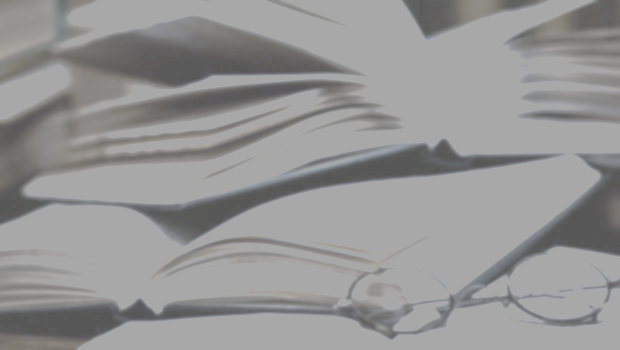 Johannes 10:1-5
Voorwaar, voorwaar, Ik zeg u: Wie de schaapskooi niet door de deur binnengaat, maar van elders naar binnen klimt, die is een dief en een rover.
	Maar wie door de deur naar binnen gaat, die is herder van de schapen.
	Voor hem doet de deurwachter open en de schapen horen zijn stem, en hij roept zijn eigen schapen bij hun naam en leidt ze naar buiten.
	En wanneer hij zijn eigen schapen naar buiten gedreven heeft, gaat hij voor hen uit, en de schapen volgen hem, omdat zij zijn stem kennen.
	Maar een vreemde zullen zij beslist niet volgen, maar zij zullen van hem wegvluchten, omdat zij de stem van vreemden niet kennen.
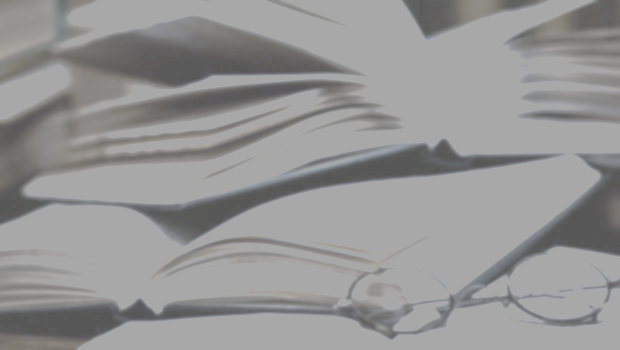 Handelingen 16:1-15
En hij kwam in Derbe en in Lystre aan. En zie, er was daar een zekere discipel van wie de naam Timotheüs was, de zoon van een gelovige Joodse vrouw, maar van een Griekse vader;
van wie een goed getuigenis gegeven werd door de broeders in Lystre en Ikonium.
Paulus wilde dat die met hem mee zou gaan; en hij nam hem bij zich en besneed hem omwille van de Joden die in die plaatsen woonden, want zij wisten allen dat zijn vader een Griek was.
En toen zij de steden langs reisden, brachten zij hun de bepalingen over waarvan de apostelen en de ouderlingen in Jeruzalem besloten hadden dat men die in acht moest nemen.
De gemeenten dan werden bevestigd in het geloof en namen dagelijks in aantal toe.
En nadat zij door Frygië en het land van Galatië gereisd waren, werden zij door de Heilige Geest verhinderd het Woord in Asia te spreken.
En bij Mysië gekomen, probeerden zij naar Bithynië te reizen, maar de Geest liet het hun niet toe.
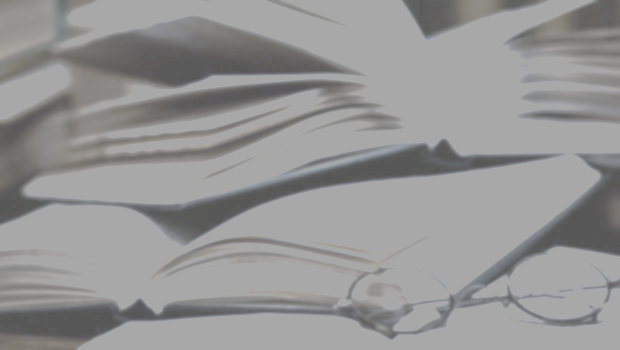 En nadat zij Mysië voorbijgereisd waren, kwamen zij in Troas.
En Paulus kreeg ‘s nachts een visioen te zien: er stond een Macedonische man, die hem dringend vroeg: Kom over naar Macedonië en help ons!
Toen hij nu dit visioen gezien had, probeerden wij meteen naar Macedonië te reizen, omdat wij eruit opmaakten dat de Heere ons geroepen had aan hen het Evangelie te verkondigen.
Wij voeren dan van Troas weg en koersten recht op Samothrace aan en de volgende dag op Neapolis.
En vandaar gingen wij naar Filippi, de eerste stad van dit deel van Macedonië, een kolonie. En wij verbleven een aantal dagen in die stad.
En op de dag van de sabbat gingen wij de stad uit, de rivier langs, waar het gebed gewoonlijk plaatsvond; en nadat wij daar waren gaan zitten, spraken wij tot de vrouwen die er samengekomen waren.
En een zekere vrouw, van wie de naam Lydia was, een purperverkoopster uit de stad Thyatira, die God diende, luisterde naar ons. En de Heere opende haar hart, zodat zij acht gaf op wat door Paulus gesproken werd.
En toen zij gedoopt was, en haar huisgenoten, drong zij er bij ons op aan: Als u van oordeel bent dat ik trouw ben aan de Heere, kom dan in mijn huis en blijf er. En zij drong er sterk bij ons op aan.
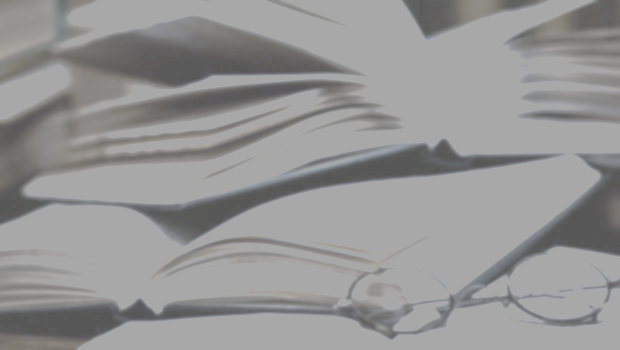 Gods leiding
Vragen:

Welke middelen gebruikt de Heere God daarvoor?
En hoe maak je daar dan gebruik van bijvoorbeeld bij belangrijke beslissingen?
Hoe herken je Gods leiding in je leven?
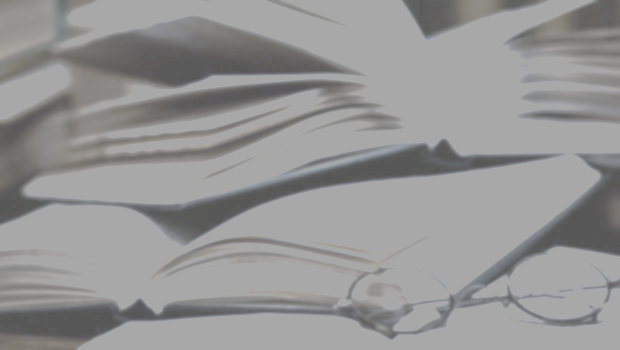 Gods leiding
Wil je Gods leiding ervaren, dan zal er eerst sprake moeten zijn van een relatie met de God!

Dan zal er sprake moet zijn van een volgen van de Heere Jezus, dus van discipelschap!

Hij roept zijn eigen schapen bij hun naam en leidt ze naar buiten! En wanneer hij zijn eigen schapen naar buiten gedreven heeft, gaat hij voor hen uit en de schapen volgen hem omdat zij zijn stem kennen
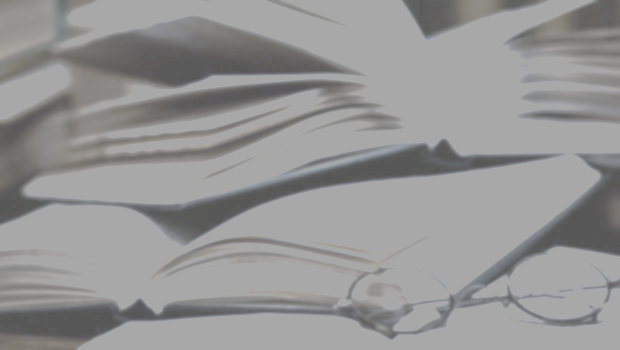 Gods leiding
Door de Bijbel;

Door de Heilige Geest;

Door het gezonde verstand;

Door adviezen van medegelovigen;

Door omstandigheden.
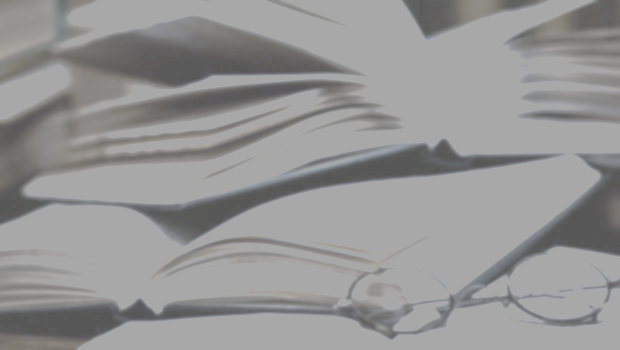 Gods leiding
Door de Bijbel

Een aantal dingen zijn helder. Daarin hoef je niet om leiding te vragen, die heeft de Heere al gegeven. Denk aan de algemene regels rondom:

Dienst aan afgoden, 
Misbruik van Gods Naam, 
Diefstal, 
Huwelijk en gezin, 
Het betalen van belasting en dergelijke.

Daarin hoef je de Heere dus niet meer om leiding te vragen, die heeft Hij al ongevraagd gegeven.

God spreekt gewoonlijk door de Bijbel, wanneer we deze regelmatig en systematisch onderzoeken. Dan blijkt de Bijbel vaak verrassend actueel en passend in onze dagelijkse situatie.
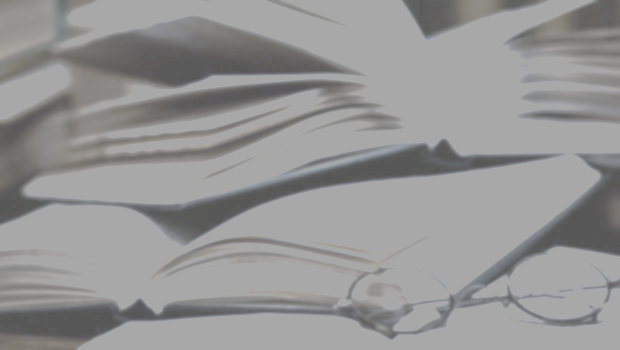 Gods leiding
Door de Heilige Geest;
Voor Zijn hemelvaart beloofde de Heere Jezus dat Hij door Zijn Geest zou wonen in ieder die in Hem gelooft.
Wij zijn door het geloof, een woonplaats van de Heilige Geest.
Die Geest leert ons Zijn stem herkennen.
Hoe beter je Hem leert kennen, hoe gemakkelijker je zijn stem herkent.
Hoe spreekt de Heilige Geest tot ons?
Wanneer we bidden
Door ons een sterk verlangen te geven om iets te doen
Op een bijzondere manier (bijvoorbeeld een droom)
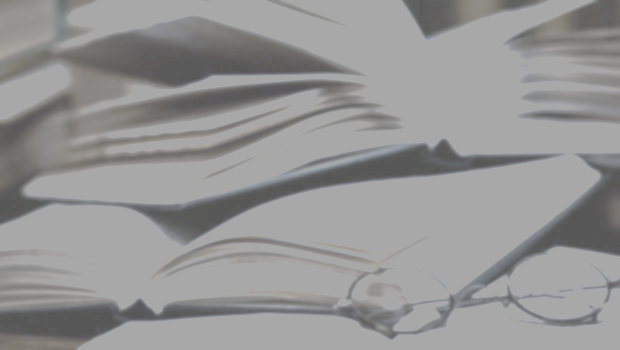 Gods leiding
Door het gezonde verstand;
We hebben het gekregen om het te gebruiken
Twee terreinen waarop we Gods leiding vaak ervaren via ons gezonde verstand zijn:
Partnerkeuze
Werk & Loopbaan
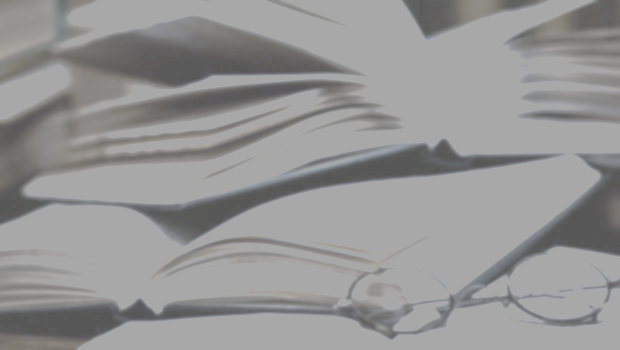 Gods leiding
Door adviezen van medegelovigen;
Een beproefd en Bijbel middel om ons leiding te geven. Het boek Spreuken komt er steeds weer op terug.
Dat advies kan belangrijk zijn en zwaar wegen, maar je blijft zelf verantwoordelijk voor de weg die je kiest.
Hun advies is een deel van Gods leiding, maar hoeft zeker niet het enige te zijn, God gebruikt vaak diverse middelen door elkaar heen.
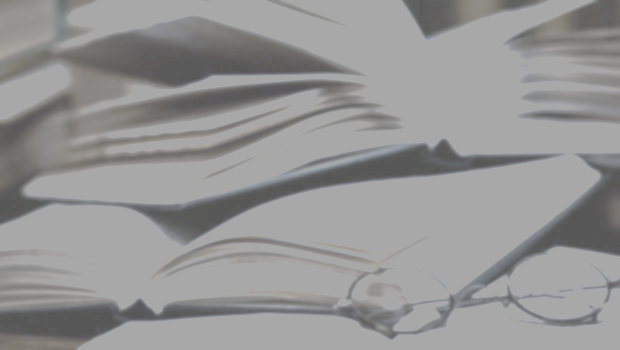 Gods leiding
Door omstandigheden
God opent en sluit deuren om ons in Zijn wegen te leiden.
Daarom moeten we biddend en luisterend onze weg met God gaan
‘Wanneer we het over Gods leiding hebben, is geduld heel belangrijk:
Denk maar aan Abraham, Izak en Jakob, zij moesten lang geduld oefenen, voordat ze de vervulling van God beloften kregen.
We lopen God anders al snel voor de voeten, denk aan Jozef, aan Mozes en later ook aan Petrus.
Wees je ervan bewust dat ook jij fouten maakt, wanneer het gaat om Gods leiding in je leven.